Федеральное государственное бюджетное образовательное учреждение высшего образования «Красноярский государственный медицинский университет имени профессора В.Ф. Войно-Ясенецкого»Министерства здравоохранения Российской Федерации Фармацевтический колледж  КУРСОВАЯ РАБОТАТема: Ассортимент биологически активных добавок в аптеке. Порядок их получения, хранения и отпуска.
Выполнила : Жусуева Б.М
Проверила : Казакова Е.Н
ВВЕДЕНИЕ
Актуальность темы курсовой работы обусловлена тем, что биологически активные добавки стремительно заполняют аптечный рынок, все более активно составляя конкуренцию лекарственным препаратам.
Объект исследования – Биологически активные добавки Предмет исследования –получение , хранение и отпуск БАДов
Цель:
 изучение порядка получения, хранения и отпуска биологически активных добавок
Задачи:
Изучить теоретические основы понятия БАД и их классификацию
Изучить условия хранения БАД
Изучить динамику БАД за 2018 – 2019 г 
Изучить порядок реализации БАД из аптеки
Понятие и классификация
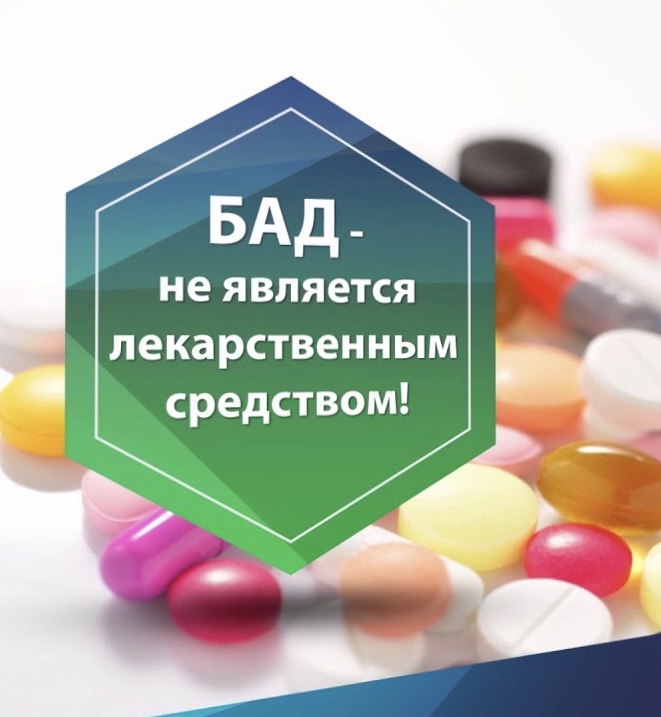 БАД — биологически активные вещества и их композиции, предназначенные для непосредственного приёма с пищей или введения в состав пищевых продуктов.
КЛАССИФИКАЦИЯ  БАД:
Эубиотики
Парафармцевтика
БАД
Нутрицевтики
Нутрицевтики -  это биологически активные добавки к пище,  призванных удовлетворять потребности организма в незаменимых компонентах питания и функционирования.
Конечной целью использования нутрицевтиков является улучшение пищевого статуса человека, укрепление здоровья и профилактика ряда заболеваний
ПАРАФАРМАЦЕВТИКА
Парафармацевтика является классом биодобавок, которые по внешнему виду и действию схожи с лекарственными препаратами (таблетки , капсулы, настойки и др). Это могут быть препараты на основе лекарственных и пищевых растений , продуктов пчеловодства , морепродуктов .
ЭУБИОТИКИ( ПРОБИОТИКИ)
Эубиотики — препараты и пищевые продукты, содержащие молочнокислые бактерии:  бифидобактерин, лактобактерин, наринэ, витафлор, фервитал, колибактерин и другие. 
Другое название — пробиотики. Это полезные бактерии, которые населяют желудочно-кишечный тракт и не дают размножаться дрожжевым грибкам
КЛАССИФИКАЦИЯ   БАД
Динамика продаж БАД
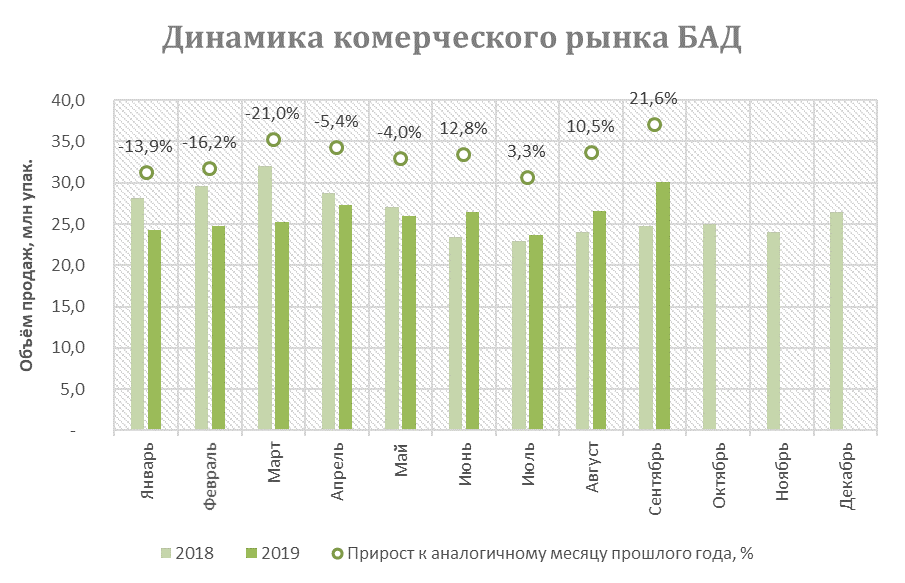 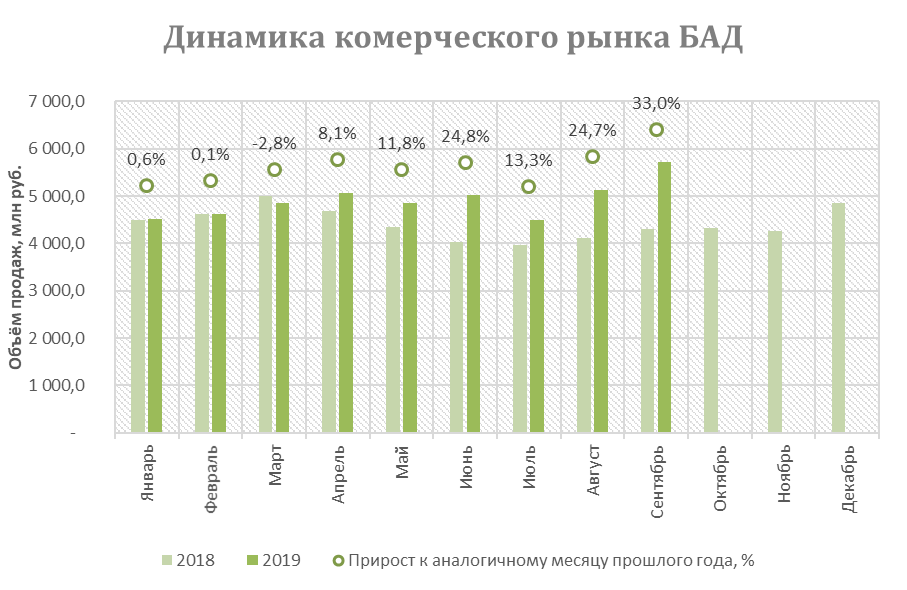 Хранение
Организации, занимающиеся хранением БАД, должны быть оснащены в зависимости от ассортимента:
•	стеллажами, поддонами, подтоварниками, шкафами для хранения БАД;
•	холодильными камерами (шкафами) для хранения термолабильных БАД;
•	средствами механизации для погрузочно-разгрузочных работ (при необходимости);
•	приборами для регистрации параметров воздуха (термометры, психрометры, гигрометры).
Требования к транспортировке БАД:
Транспортные средства, используемые для перевозки БАД должны иметь:
 санитарный паспорт, выданный в установленном порядке, 
быть в исправном состоянии, чистыми.
БАД транспортируются и хранятся в первичной, вторичной, групповой таре
При транспортировании БАД должны иметь товарно-сопроводительные документы, оформленные в соответствии с установленным порядком:
-договор (при перевозке транспортной компанией или ИП);
-путевой лист;
-товарно-транспортная накладная
Реализация
Реализуемые БАД должны соответствовать требованиям, установленным нормативной и технической документацией.  Основные документы по сопровождению:
— регистрационное свидетельство либо заключение санитарно-эпидемиологической экспертизы;
— удостоверение о качестве и безопасности БАД..
ВЫКЛАДКА БАД В ТОРГОВОМ ЗАЛЕ АПТЕКИ
Выкладка - это процесс расположения, укладки и показа товаров на витринах, прилавках
Выкладка БАД должна отвечать следующим критериям:
наглядность и зрительная доступность,
удобство поиска нужной группы, 
эстетическая привлекательность витрин и прилавков для посетителей аптечного учреждения.
ЗАКЛЮЧЕНИЕ

На сегодняшний день рынок БАД стремительно растет. Основная функция БАДов - обогащение рациона питания человека. Необходимо соблюдать правила хранения БАД. Реализуемые БАД должны соответствовать требованиям, установленным нормативной и технической документацией. Транспортирование БАД должны соответствовать требованиям нормативной и технической документации на каждый вид.
БАД не лечат: если продукт оказывает терапевтический эффект, то это не биодобавка. Эта информация должна быть доступной для всех потребителей, чтобы они не ожидали от БАД лечебных эффектов, а твердо знали, что приобретают средство общеукрепляющего действия.
Спасибо за внимание !
ВОПРОСЫ:
Условия хранения БАД устанавливаются 
Аптечной Организацией
Роспотребнадзором
Производителем
Поставщиком
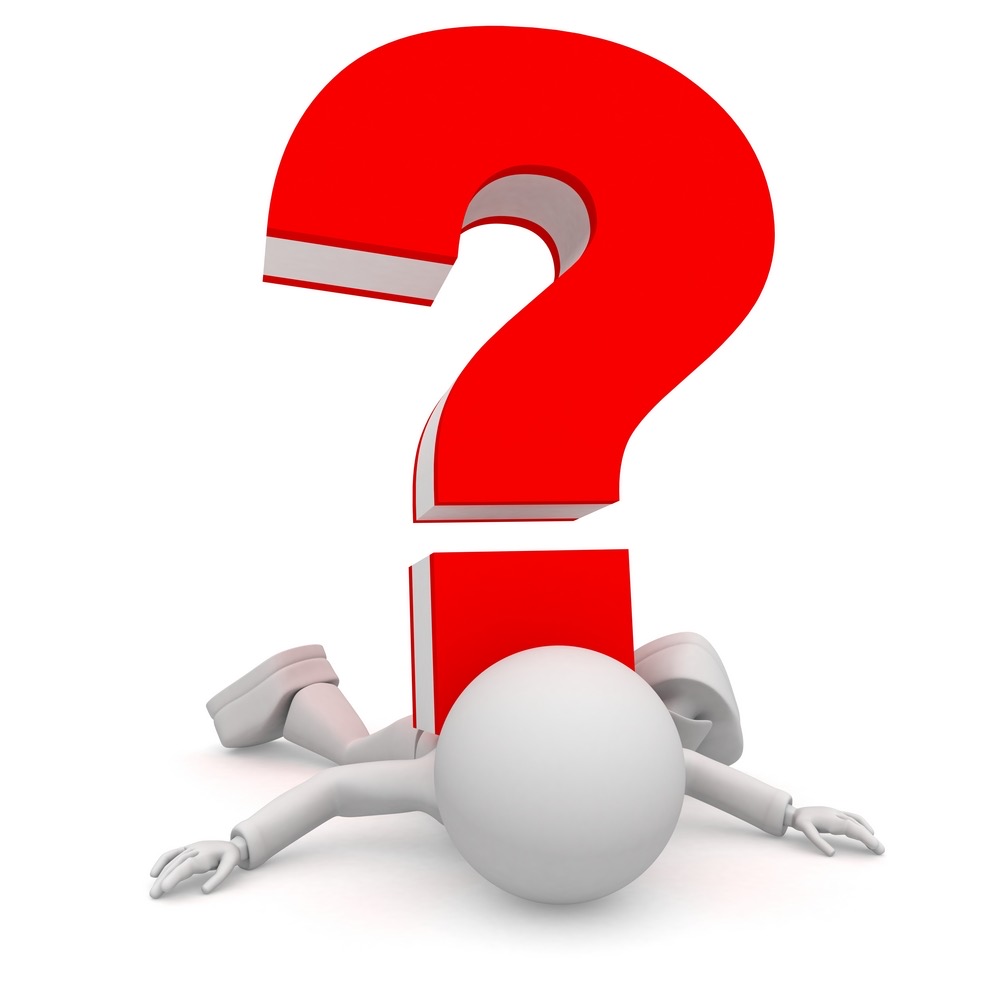 2. По окончании срока годности БАД подлежат 
Возврату производителю
Возврату поставщику
Сдаче на анализ на соответствие качественного и количественного составов 
утилизации
3. Хранение БАД осуществляется в соответствии с 
Сроком годности
Датой выпуска
Физико-химическими свойствами
Ассортиментом
4.Биологически активные добавки к пище не производятся в виде:
Капсул
Бальзамов
Экстрактов
Растворов для парентерального введения
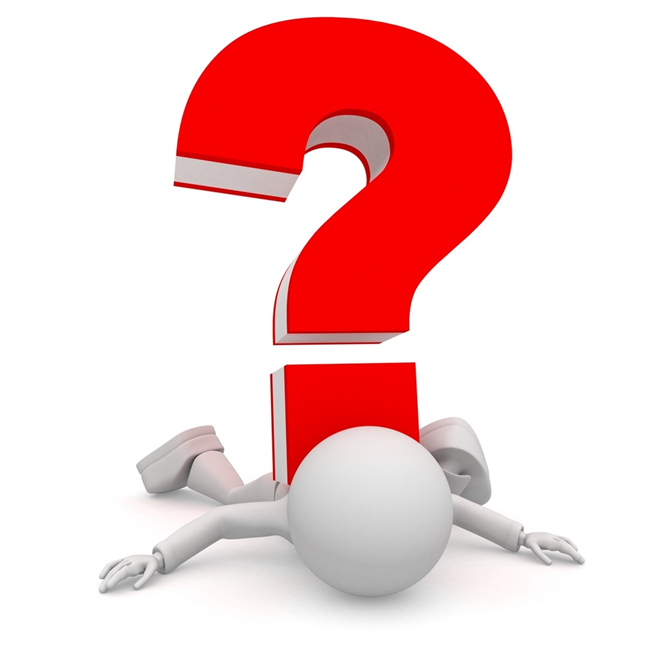 5. Биологически активные добавки к пище необходимы для 
Профилактики, вспомогательной терапии и поддержки в физиологических границах в функциональной активности органов и систем 
Снижения веса
Стимуляции роста или биологической активности нормальной микрофлоры пищеварительного тракта
Восполнения пищевых дефицитов